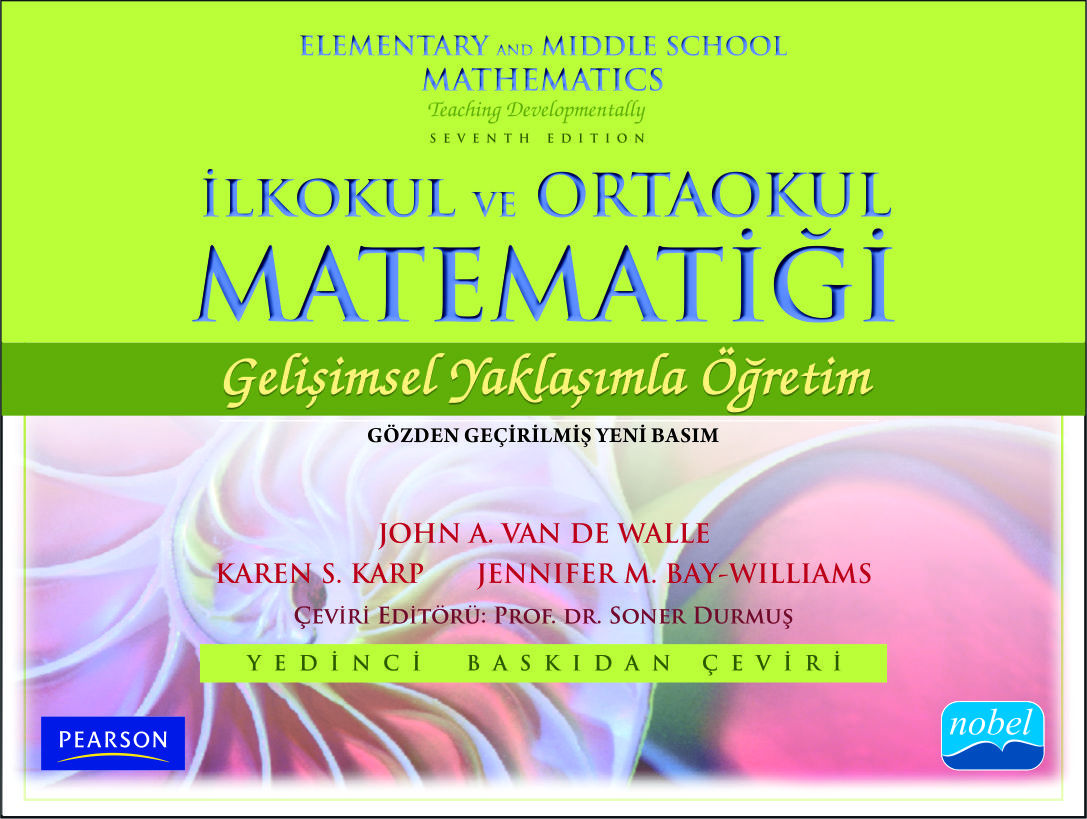 KISIM IMatematik Öğretme: Temeller ve Perspektifler
BÖLÜM 4Öğretimin Değerlendirme ile Yapılandırılması
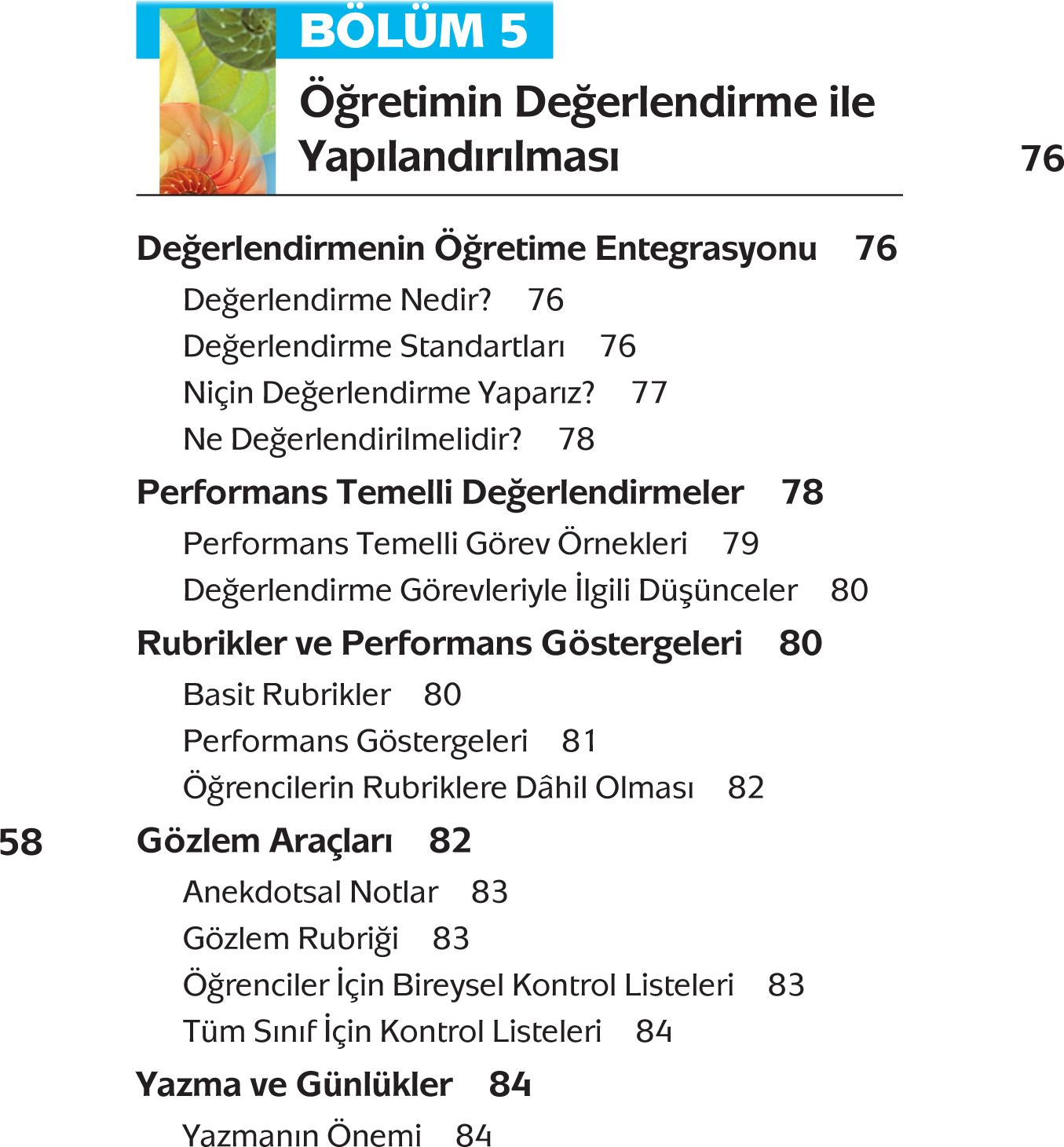 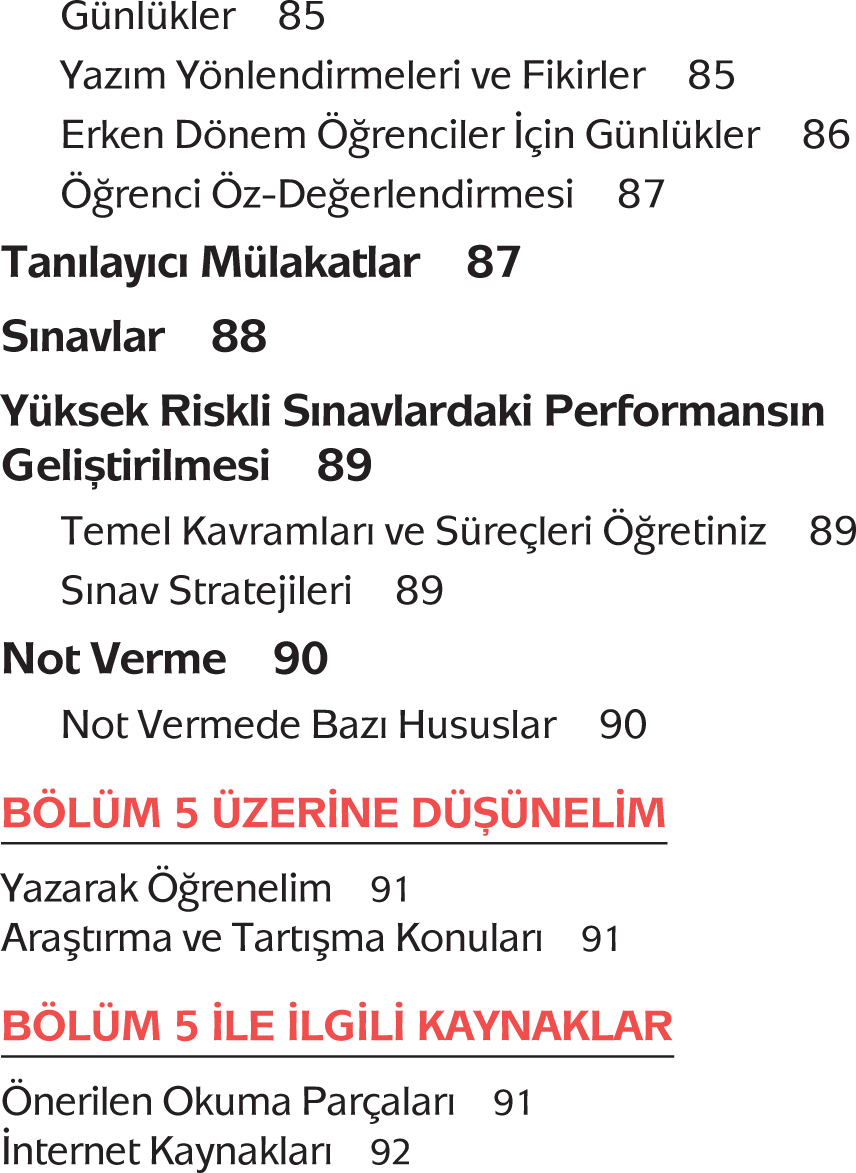 Probleme Dayalı Dersin Planlanması
Bir Dersin Geliştirilmesi İçin Planlama Süreci
Adım 1: Matematiğe ve Öğrenmeye Yönelik Amaçları Belirleme
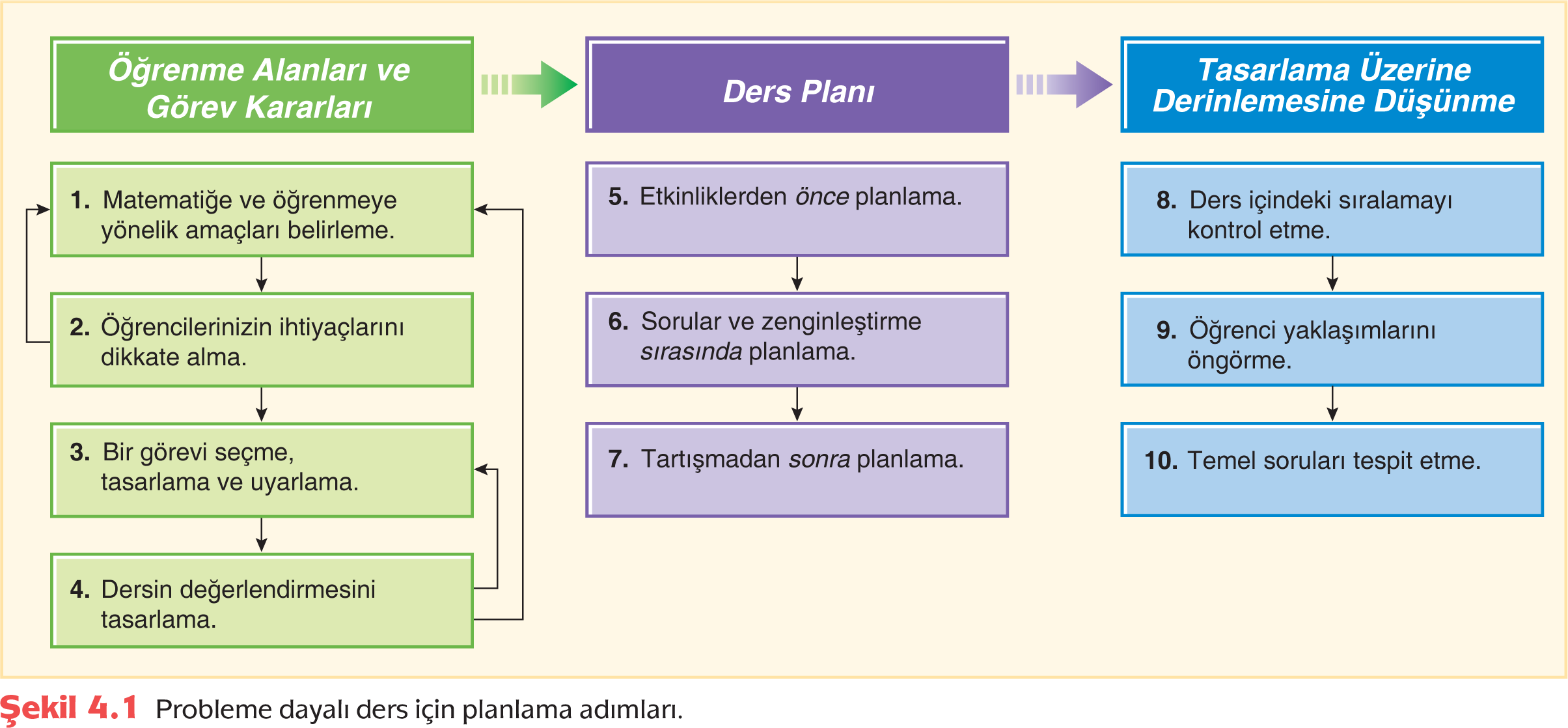 Adım 2: Öğrencilerinizin İhtiyaçlarını Dikkate Alma.
Adım 3: Bir Görevi Seçme, Tasarlama ve Uyarlama.
Adım 4: Dersin Değerlendirmesini Planlama.
Adım 5: Ders Öncesini Planlama.
Adım 6: Ders Sırasını Planlama.
Adım 7: Ders Sonrasını Planlama.
Adım 8: Dersin İçindeki Sıralamayı Kontrol Etme.
Adım 9: Öğrenci Yaklaşımlarını Öngörme.
Adım 10: Temel Soruları Belirleme.
Planlama Sürecinin Uygulanması
Ders Örnekleri: Zenginleştirilmiş Dersler
Üç Aşamalı Dersle İlgili Farklı Durumlar
Küçük Dersler
İstasyon Çalışması
Kaynak Olarak Ders Kitapları
Öğrenenlerin Hepsi İçin Planlama
Uyarlamalar ve Değişiklikler Yapma
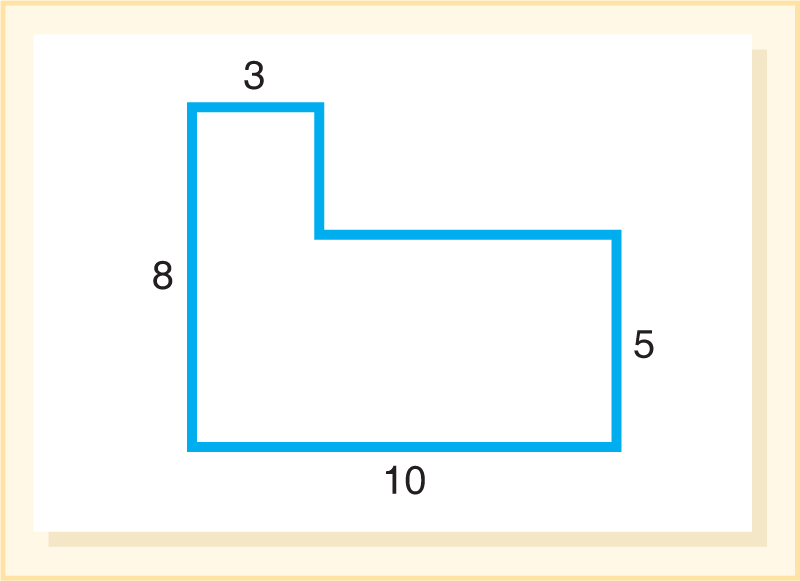 Farklılaştırılmış Öğretim
Basamaklandırılmış Dersler.
Sadece içerikle ilgili zorluk düzeyi değil aynı zamanda aşağıdakilerin her biri de dikkate alınabilir:
Öğretmenin sağladığı yardım derecesi
Derslerin yapılandırılması
Verilen görev(lerin) karmaşıklığı
Sürecin karmaşıklığı
Esnek Gruplar
Bir Dersi Uyarlamanın Örneği: Ana Dili İngilizce Olmayan Öğrenciler (ADİOÖ)
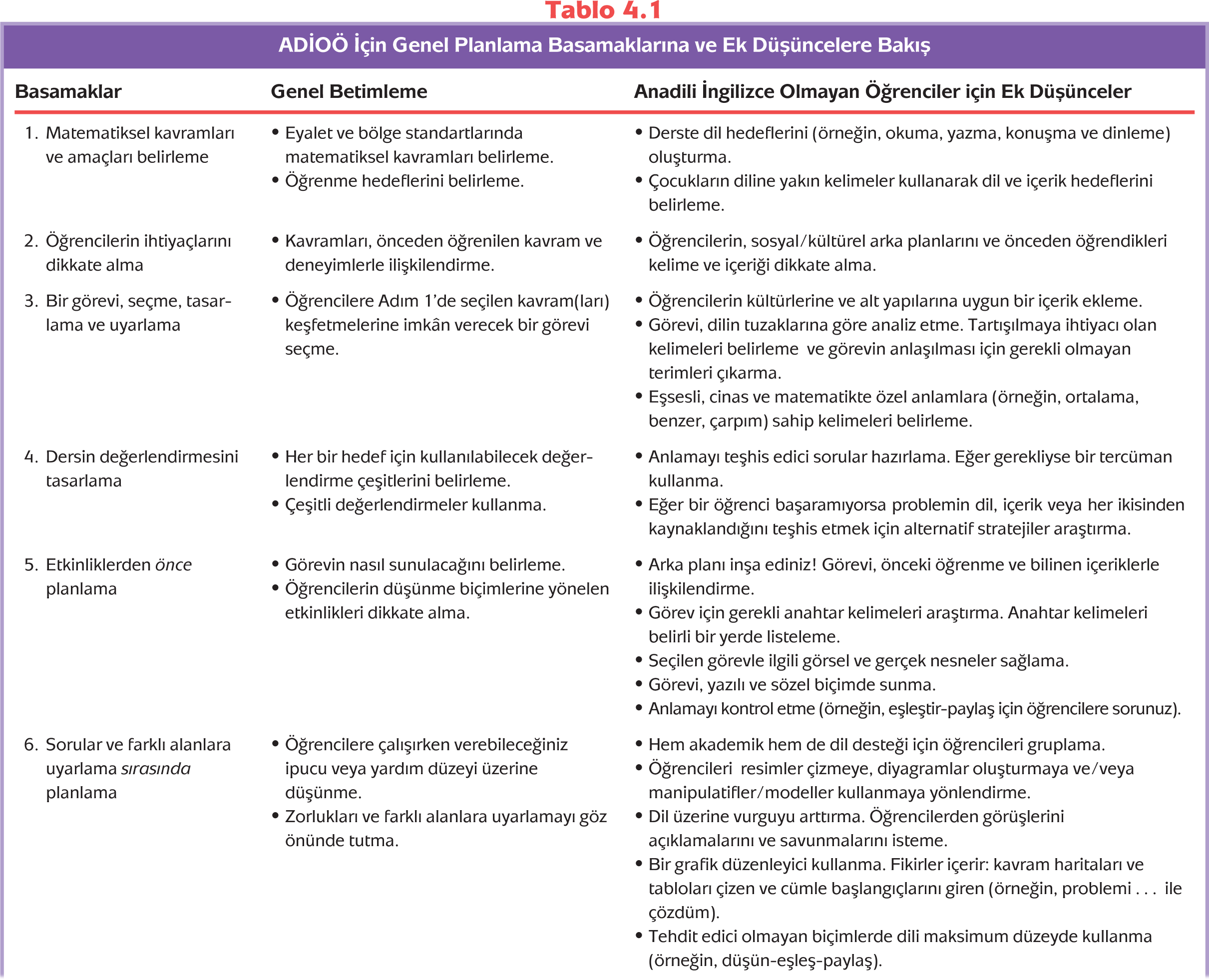 Devam ediyor
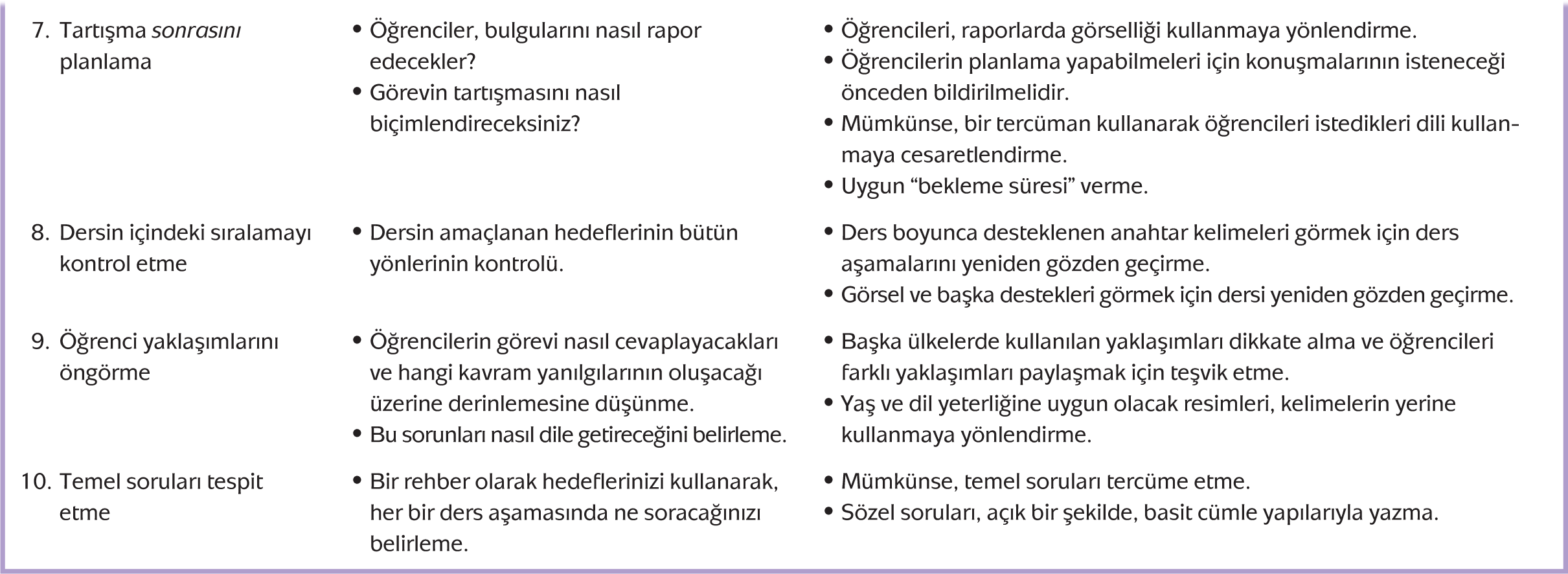 Alıştırma veya Uygulama?
Alıştırma ve Uygulamanın Yeni Tanımları
Alıştırmanın Sağladıkları
Uygulamanın Sağladıkları
Alıştırma Ne Zaman Uygundur?
Öğrenemeyen Öğrenciler
Ev Ödevleri
Ev Ödevi Olarak Uygulama
Ev Ödevi Olarak Alıştırma
Ev Ödevleri İçin Destek Sağlama
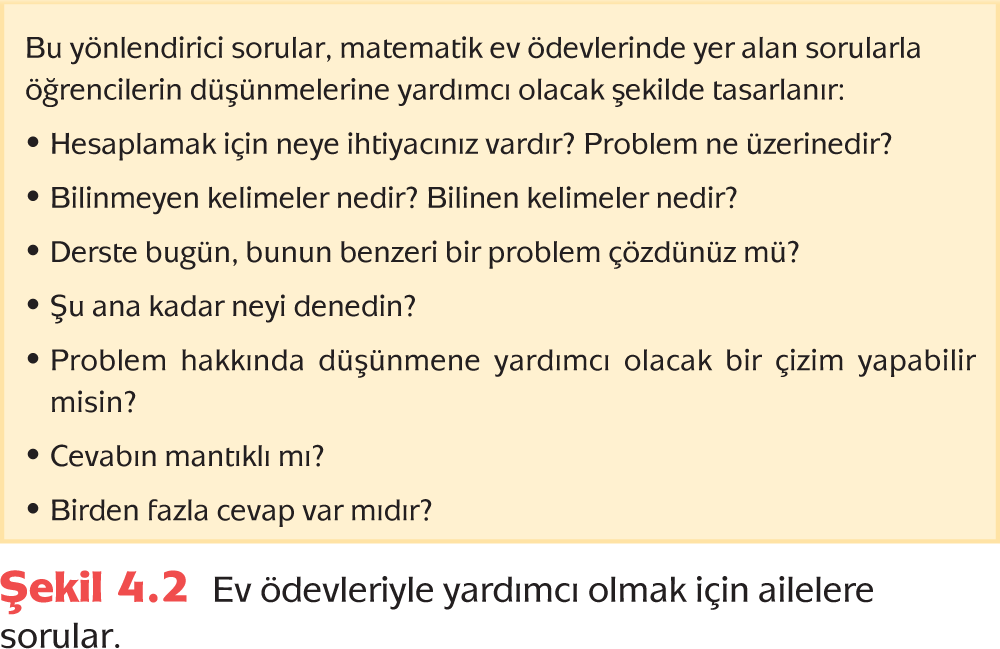